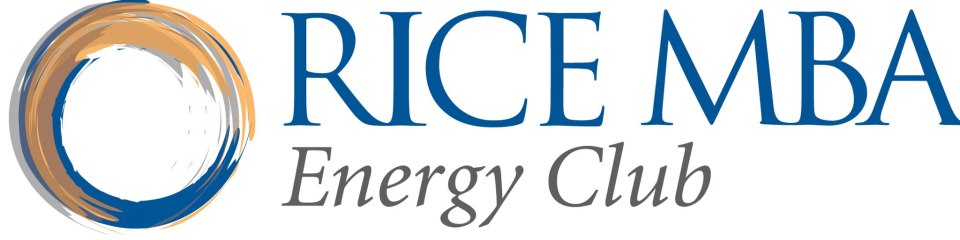 Energy 101: Industry and Recruiting Overview
September 6, 2016
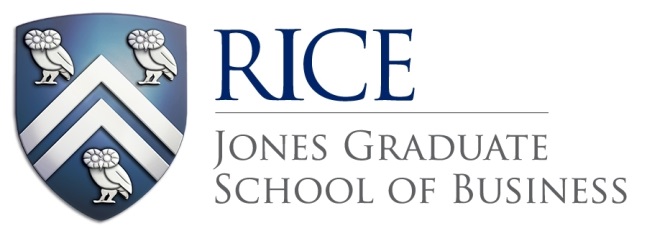 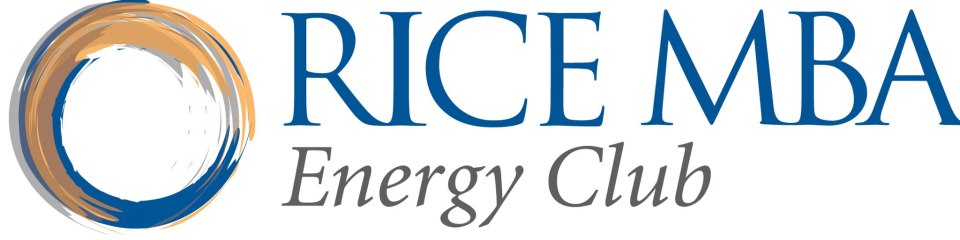 Upstream
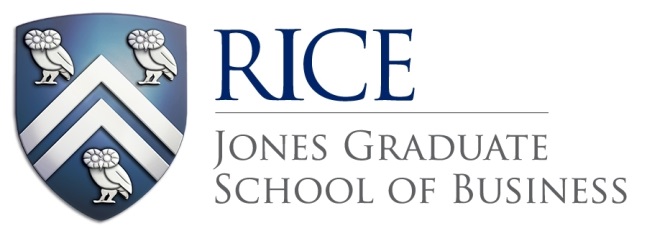 Energy Value Chain
Midstream
Upstream
Downstream
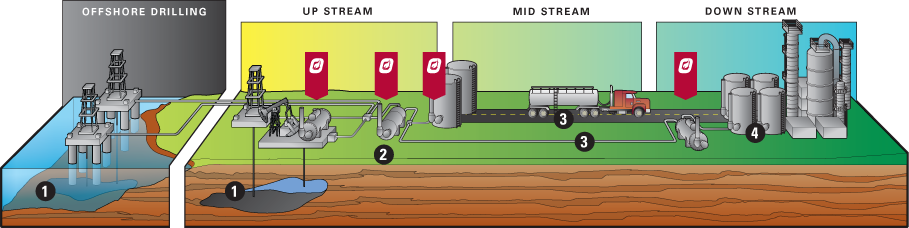 Graphic source: http://en.wikipedia.org/wiki/Profire_Energy
[Speaker Notes: http://en.wikipedia.org/wiki/Profire_Energy source]
Conventional vs. Unconventional Drilling
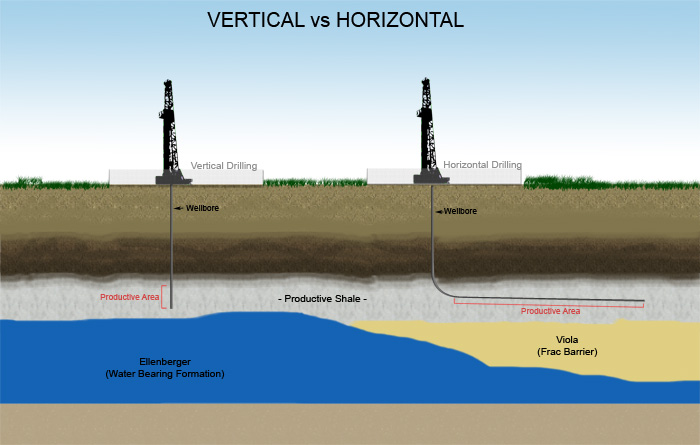 Companies in the Upstream Space
Integrated Oil and Gas Companies (Majors)
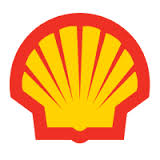 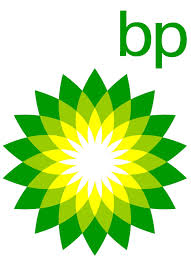 Equipment and Service Providers
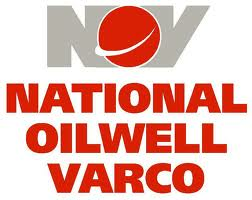 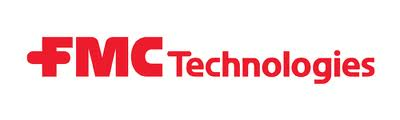 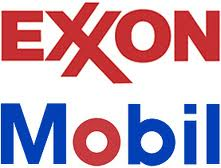 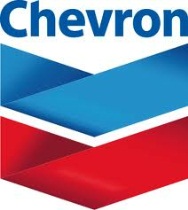 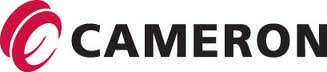 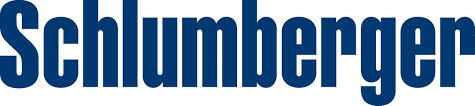 Independent E&P Companies
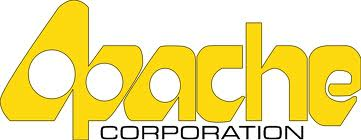 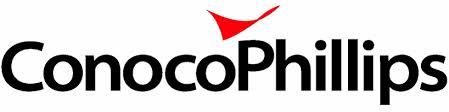 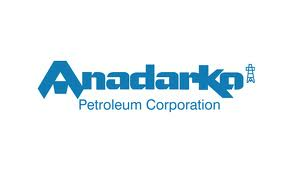 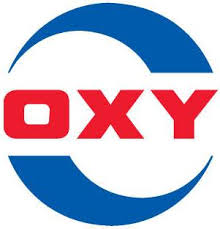 [Speaker Notes: Logos of operators, independent E&P companies, service providers- and possible careers for mbas]
MBA Roles in E&P
Corporate Finance Roles- Treasury, Controllers
Business Development and Planning
Investment Appraisal
Supply Chain
Trading
Project Management
Marketing
Investor Relations
Much More!
[Speaker Notes: Logos of operators, independent E&P companies, service providers]
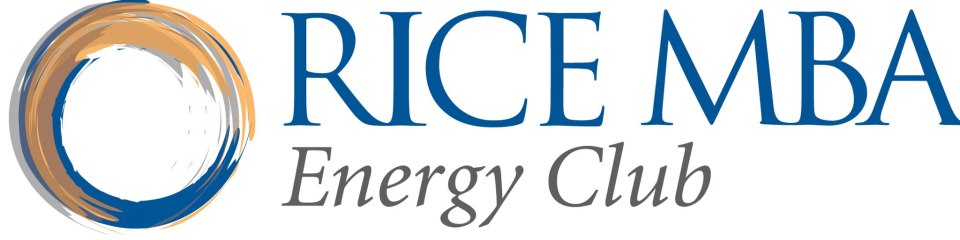 Midstream
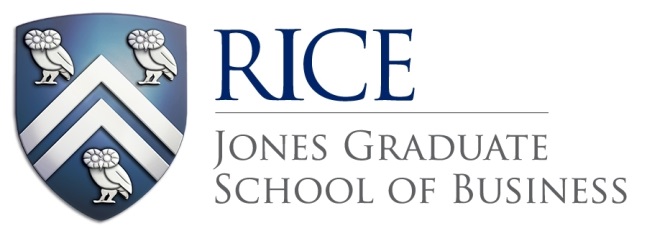 Midstream
Midstream
Upstream
Downstream
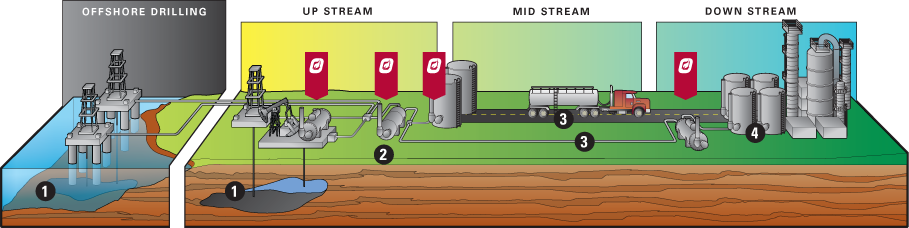 Graphic source: http://en.wikipedia.org/wiki/Profire_Energy
[Speaker Notes: http://en.wikipedia.org/wiki/Profire_Energy source]
Transportation/Transmission
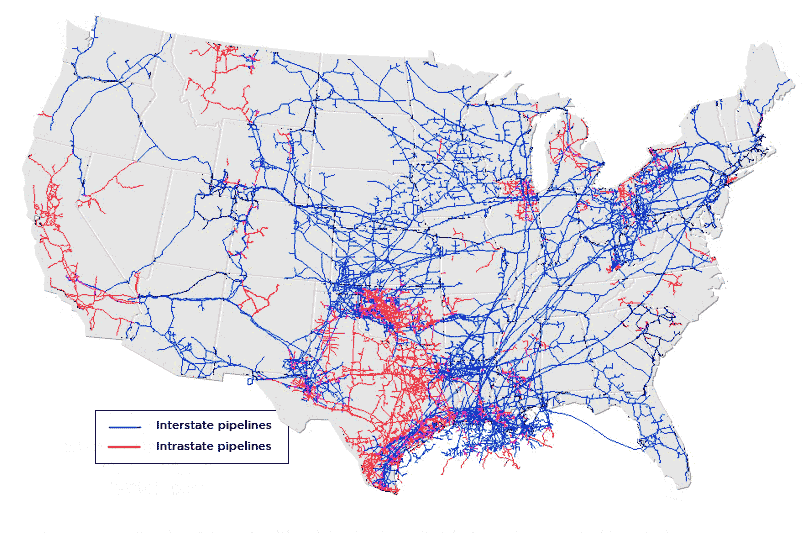 Processing and Transportation Companies
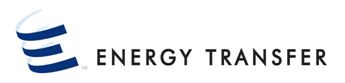 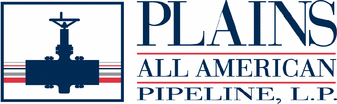 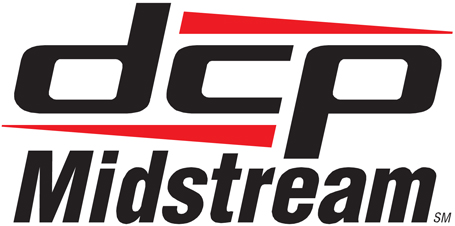 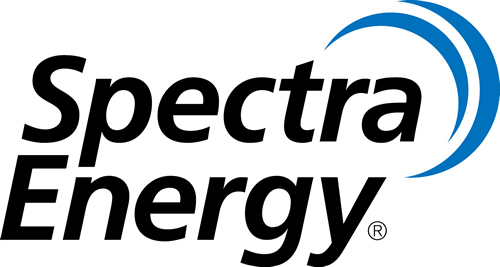 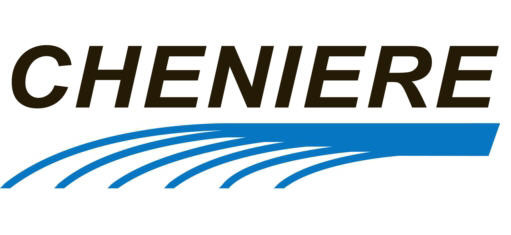 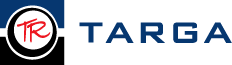 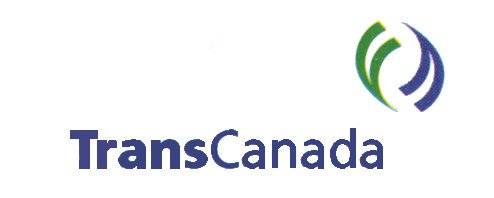 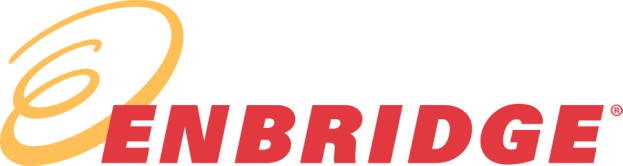 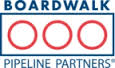 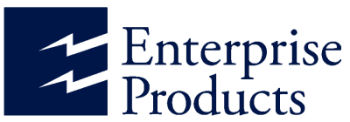 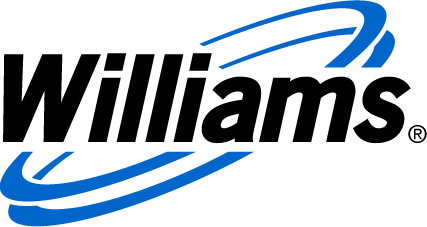 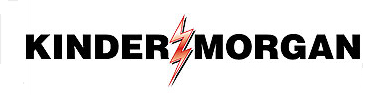 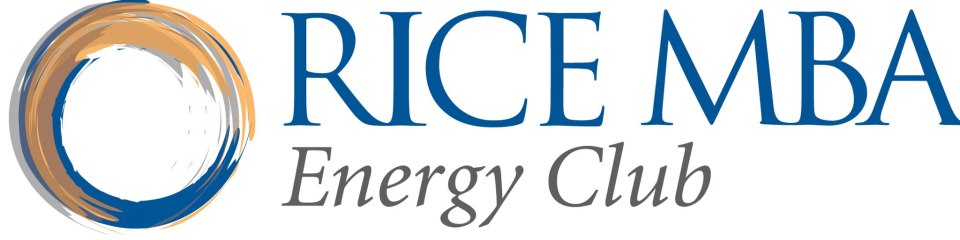 Downstream
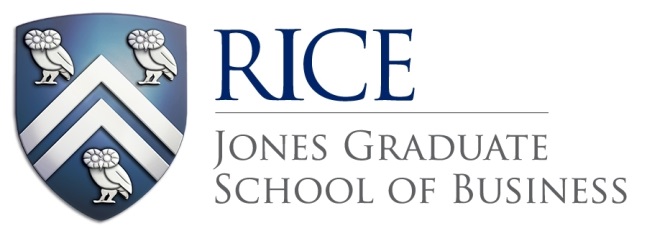 Energy Value Chain
Midstream
Upstream
Downstream
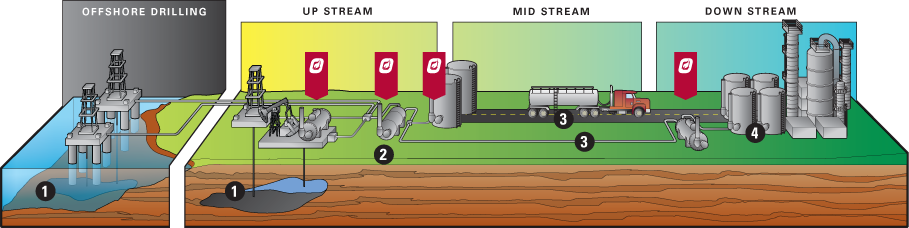 Graphic source: http://en.wikipedia.org/wiki/Profire_Energy
[Speaker Notes: http://en.wikipedia.org/wiki/Profire_Energy source]
What is Downstream?
Downstream is the process of taking unrefined inputs and turning them into finished products ready for consumers
Includes refining, distribution and trading, and petrochemicals
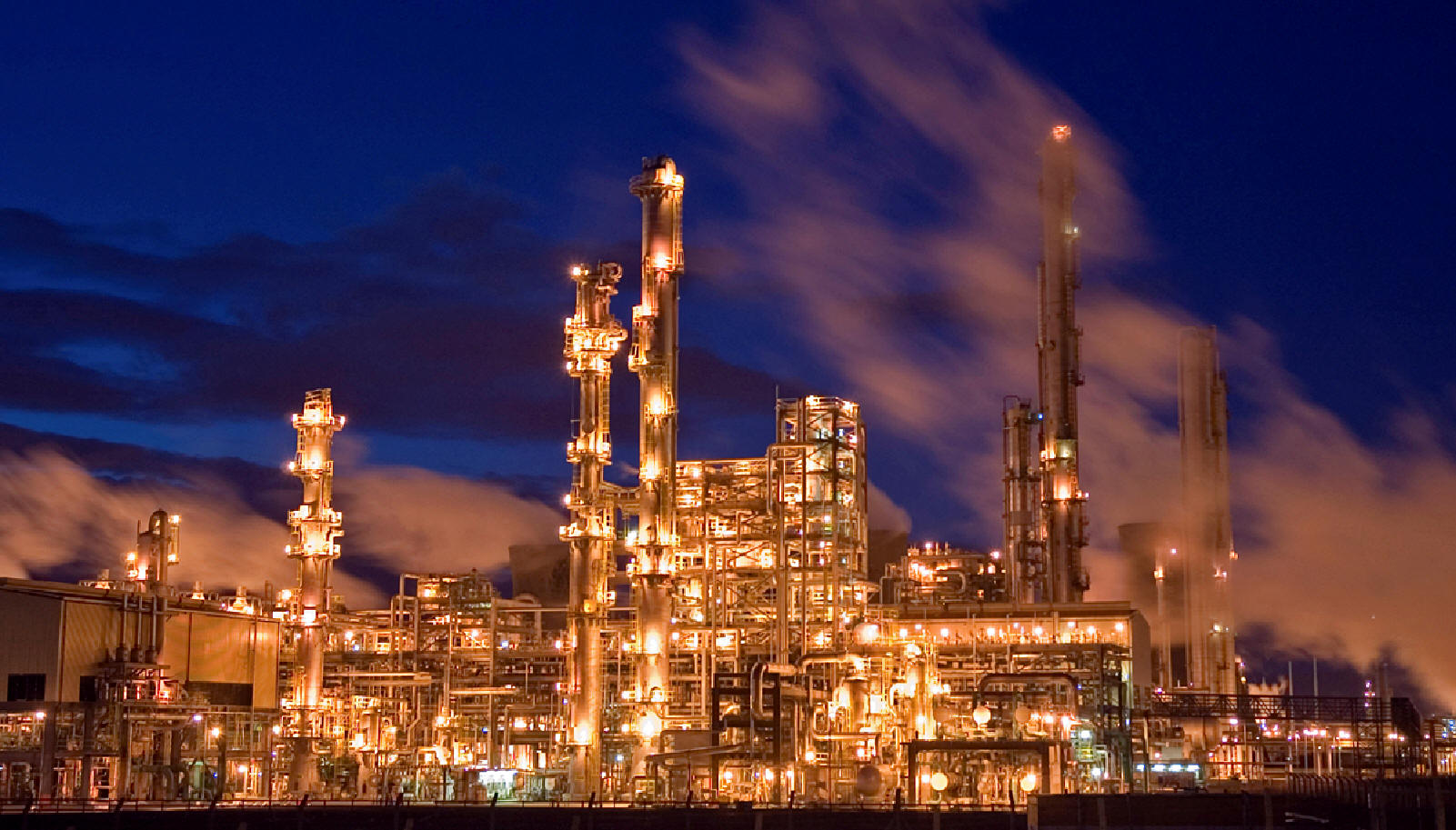 [Speaker Notes: http://www.youtube.com/watch?v=oADTmdTyrFU

Unconventional plays- 
Heavy Oil
Coalbed Methane
Shale Gas
Oil Shale
Gas Hydrates]
Companies in the Downstream Space
Integrated Oil and Gas Companies (Majors)
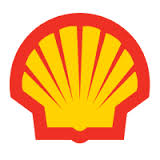 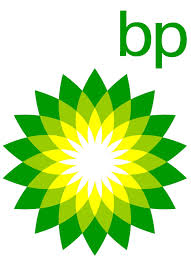 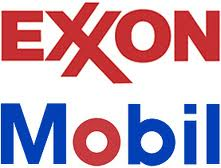 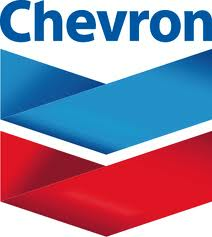 Refiners and Other Downstream Companies
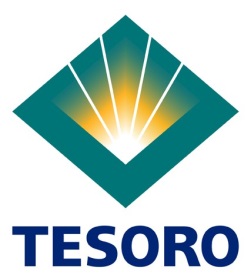 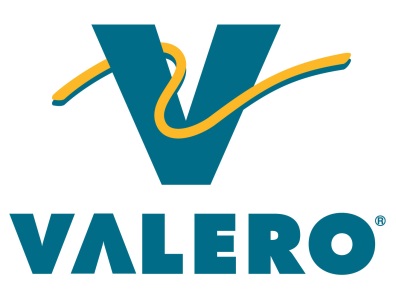 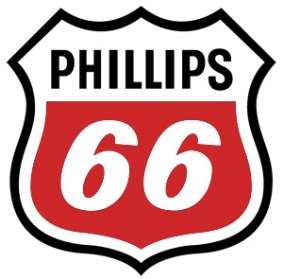 [Speaker Notes: Logos of operators, independent E&P companies, service providers- and possible careers for mbas]
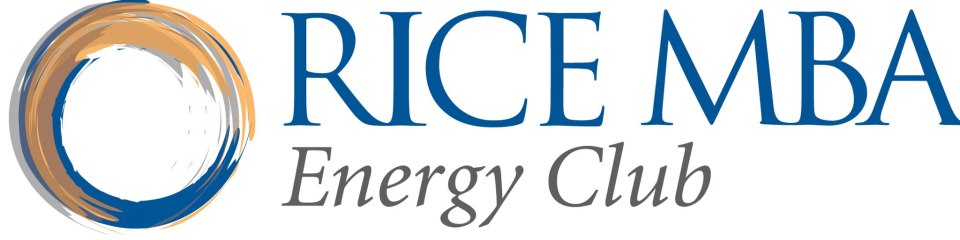 Renewables
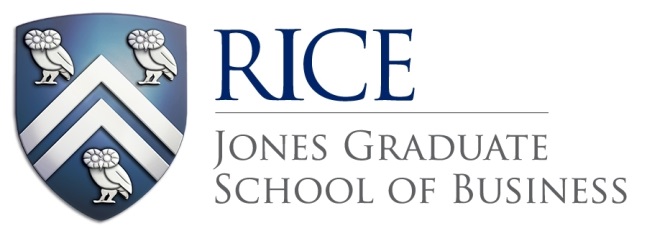 Renewable Energy Sources
“Renewable Energy” is a broad term, be specific about what category/resource you are targeting
As with Oil and Gas, there is a complex value chain associated with each resource; be specific about your interests
Actively research industry trends; familiarize yourself with economic drivers and regulatory implications
JGSB has not historically placed MBA candidates at renewable energy companies; leverage your resources/network wisely
Focus on areas where MBAs place well: Finance, Supply Chain, EPC
Renewable Power Generation
Solar Energy Companies
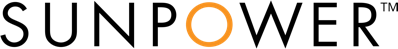 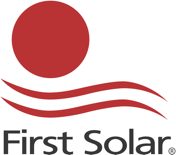 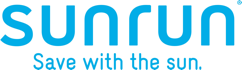 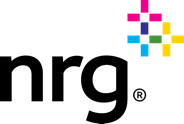 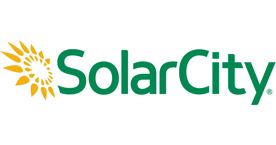 Wind/Geothermal Energy Companies
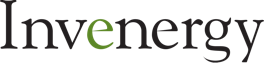 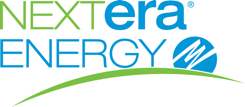 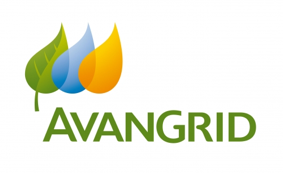 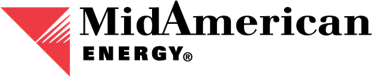 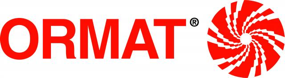 [Speaker Notes: Logos of operators, independent E&P companies, service providers- and possible careers for mbas]
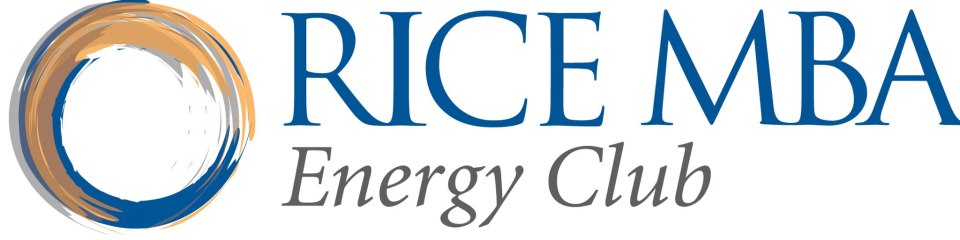 Education
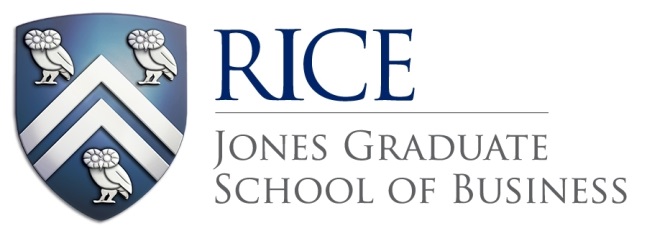 Educational Materials
Texts
Nontechnical Guide to Petroleum Geology, Exploration, Drilling & Production
Author: Norman J. Hyne, Ph.d.
http://www.pennwellbooks.com/petroleum2.html 

Periodicals 
Oil & Gas Investor
North American Shale Quarterly 
Midstream Business

Energy Speaker Panels & Presentation Decks 
Posted regularly to Energy Club Owl Space page
Educational Materials
Awesome Websites 
www.rigzone.com 
www.fuelfix.com
www.decomworld.com 
www.pennenergy.com 
www.powermag.com 
 www.ocean-news.com 
www.onepetro.org/mslib/app/search.do
www.geoart.com 

Mobile Apps (free via iTunes store)
Baker Hughes Rig Data
Schlumberger Oil Field Glossary
Career Development
Read everything 
Think globally about energy issues
Interview Prep (schedule TBD)
CMC Resources & Networking
Class of 2017 Internship Report (see handouts)
Class of 2016 Employment Report
Research Companies, Transaction Headlines, Industry News
Rice Finance Center – Bloomberg, FactSet, Cap IQ
Student Discounts – The Economist, WSJ Print & Online
Review Investor Relation Pages – 10-K’s, Press Releases, etc.
Attend Events – REFS, Baker Institute, Guest Speakers